Jobsuche - Personalsuche
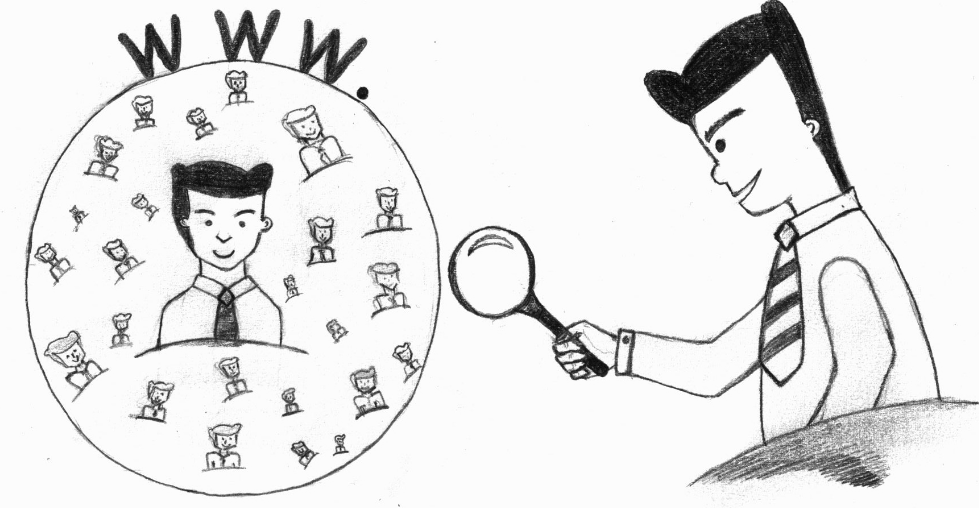 Vorselektion: geschafft
Schriftliche 
Unterlagen: ok,


Interesse geweckt
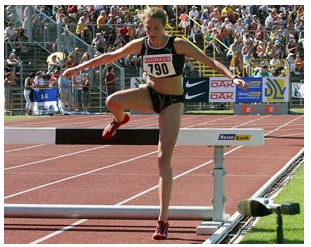 Bewerbungs-
Gespräch
Zur Wiederholung: Worauf schauen  Unternehmen in der Regel
Will der Kandidat wirklich?
Passt sie/er zu den Anforderungen?
Passt sie/er ins Team?
Was sind die persönlichen Interessen?
Wer ist der Mensch?
Erster Eindruck und Körpersprache
Outfit: Was soll man anziehen?

Körpersprache
Fragen / Ziel / Kennenlernen
Zur beruflichen Erfahrung
(Tätigkeit, Erfolge, Misserfolge,…)
Zur Bildung
(Schulen, Noten, Interessen,…)
Zu dieser Position und zum Unternehmen
(haben Sie sich damit auseinandergesetzt)
Zu Ihrer Persönlichkeit
(Charakter, Stärken, Schwächen, etc.)
Zur Person
(Interessen)
Sonstige
Vorsicht bei diesen Fragen!
Zum Beispiel
http://www.youtube.com/watch?v=HKV0QuQsonk&feature=related